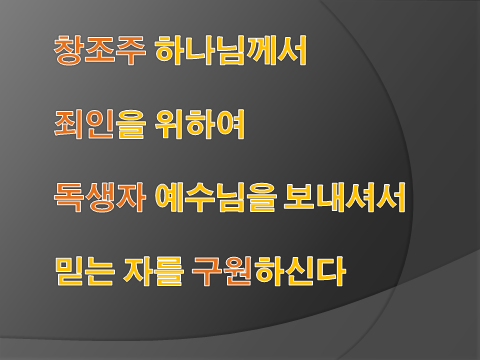 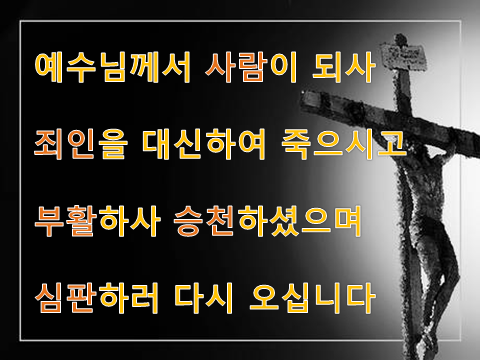 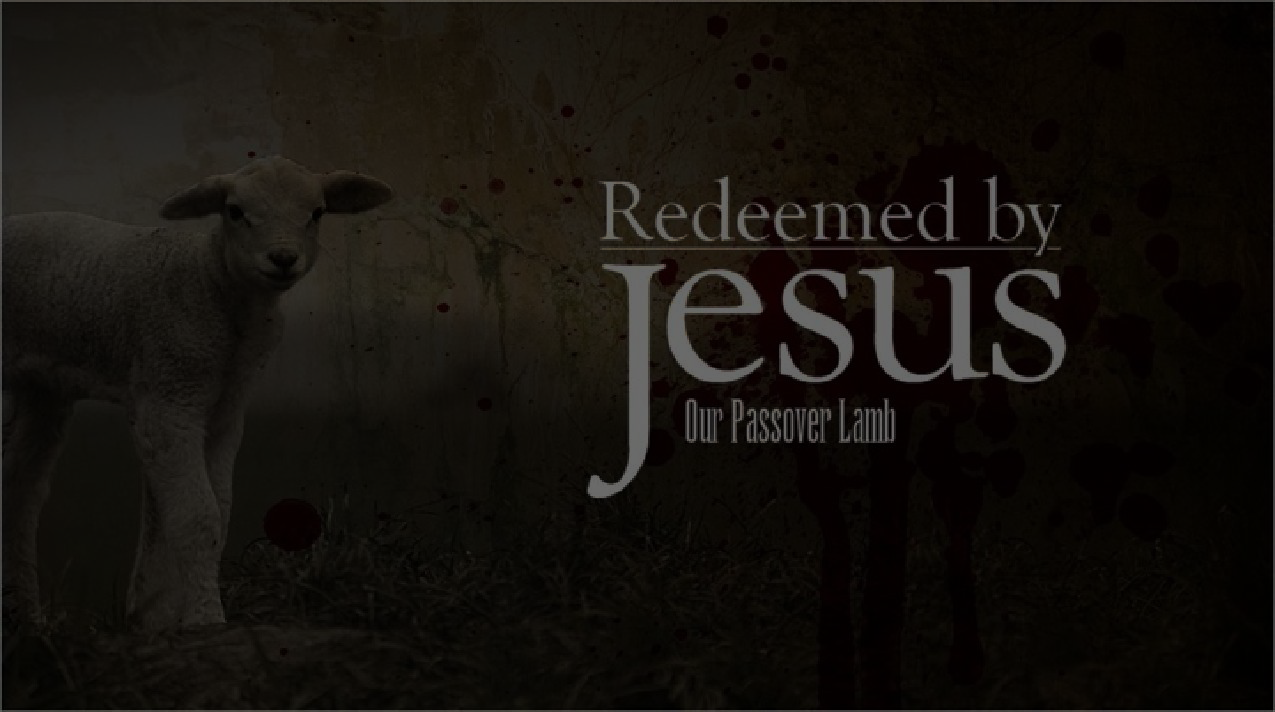 창조주 하나님께서죄인을 위하여독생자 예수님을 보내셔서믿는 자를 구원하신다
구원이란 예수님의 대속으로죄에서 해방되어죄인이 의롭다고 인정받고하나님의 자녀가 되는 것이다
구원이란 예수님의 대속으로
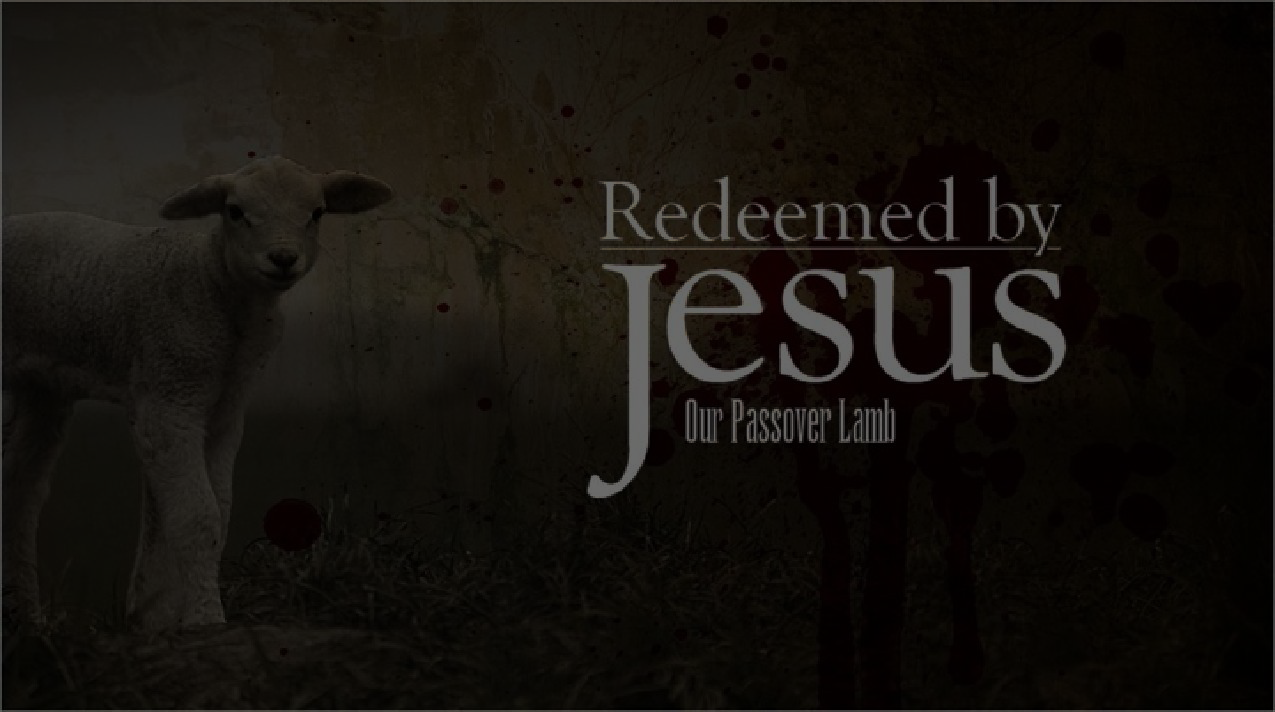 창조주 하나님께서죄인을 위하여독생자 예수님을 보내셔서믿는 자를 구원하신다
1. 예수님께서는 유월절 어린양이 되셨다.

2. 예수님께서는 희생제물이 되셨다.
3. 예수님께서는 속죄제물이 되셨다.
죄에서 해방되어
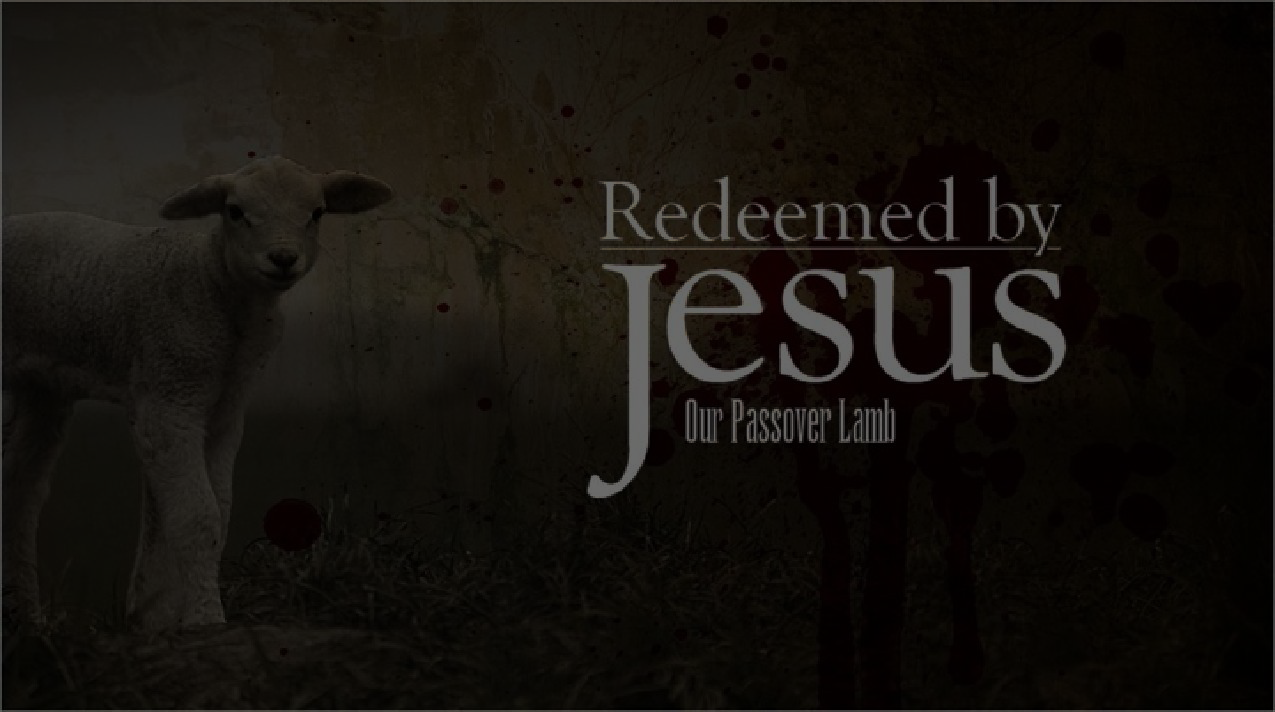 창조주 하나님께서죄인을 위하여독생자 예수님을 보내셔서믿는 자를 구원하신다
1. 구원이란 죄의 형벌을 받지 않는     것이다.

2. 구원이란 죄의 종에서 해방되어  의의 종으로 사는 것이다.

3. 구원이란 죄로부터 완전히    벗어나는 것이다.
죄인이 의롭다고 인정받고
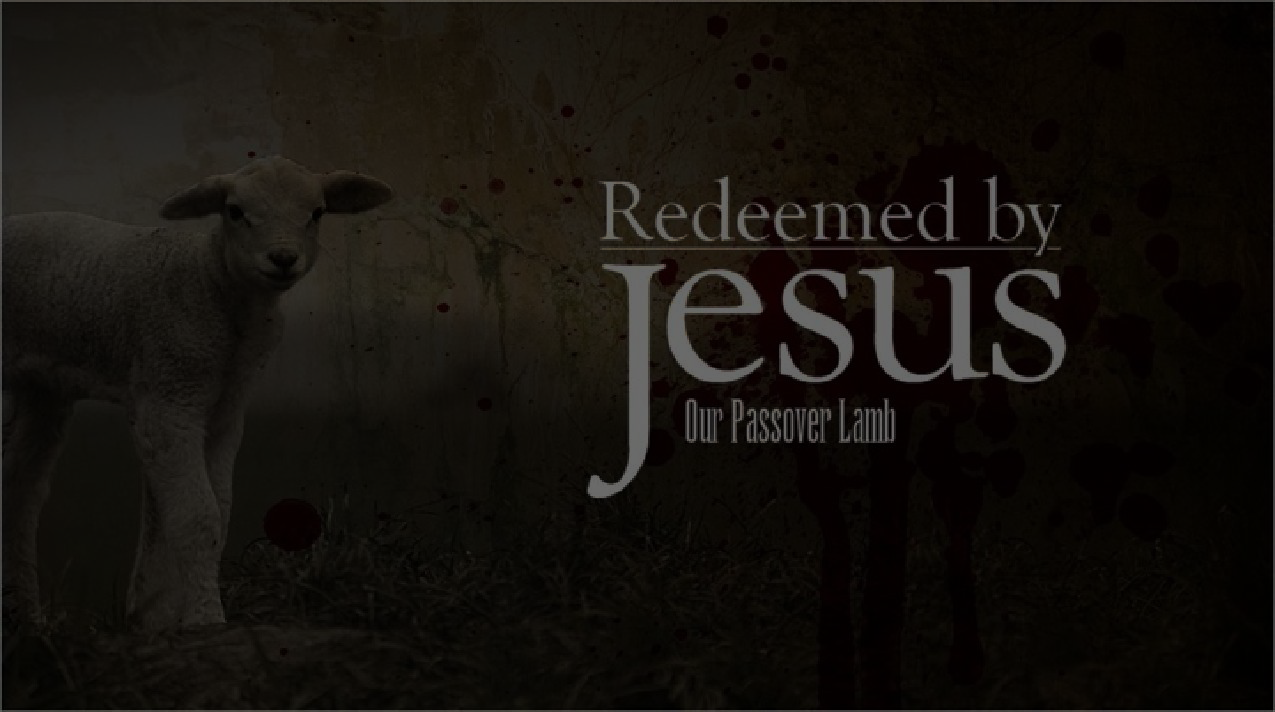 창조주 하나님께서죄인을 위하여독생자 예수님을 보내셔서믿는 자를 구원하신다
우리는 착한 행동으로 하나님 앞에   착하다고 인정받을 수 없다.

우리는 예수님의 의를 덧입는다.

우리는 예수님을 믿음으로 “의롭다”고 판결 받는다.
죄인이 의롭다고 인정받고
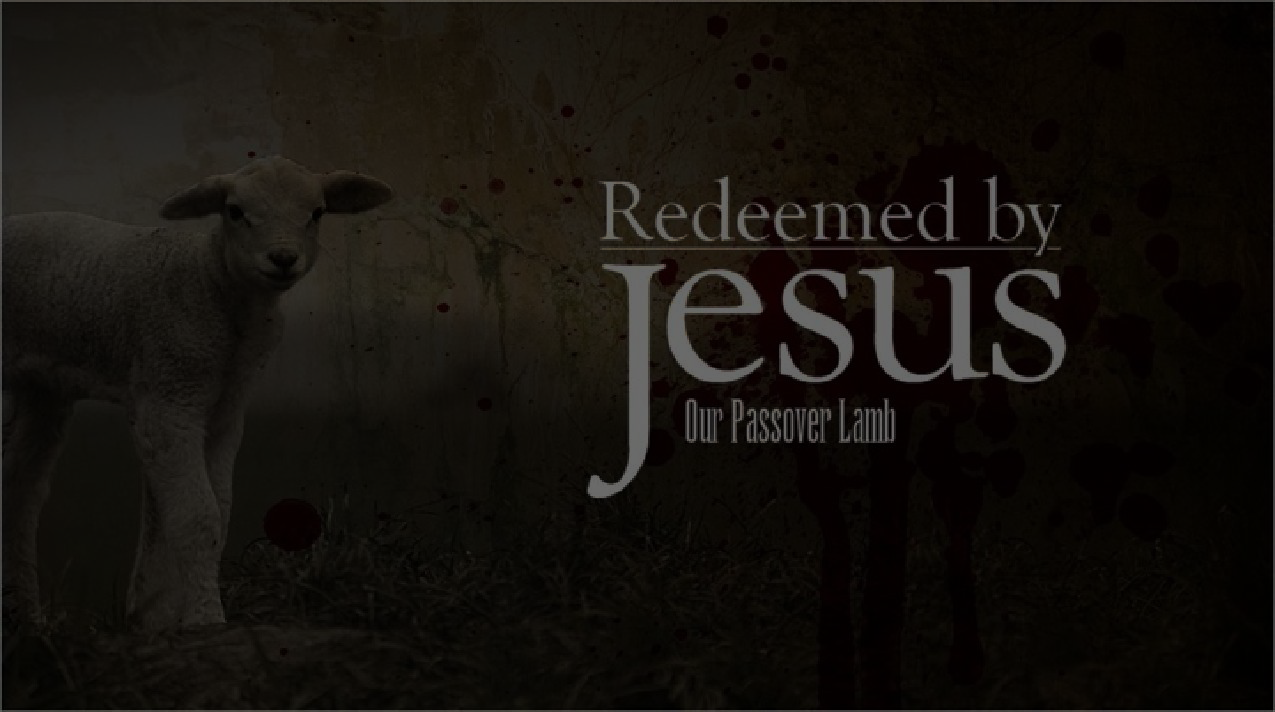 창조주 하나님께서죄인을 위하여독생자 예수님을 보내셔서믿는 자를 구원하신다
우리는 착한 행동으로 하나님 앞에   착하다고 인정받을 수 없다.

우리는 예수님의 의를 덧입는다.

우리는 예수님을 믿음으로 “의롭다”고 판결 받는다.
하나님의 자녀가 되는 것이다
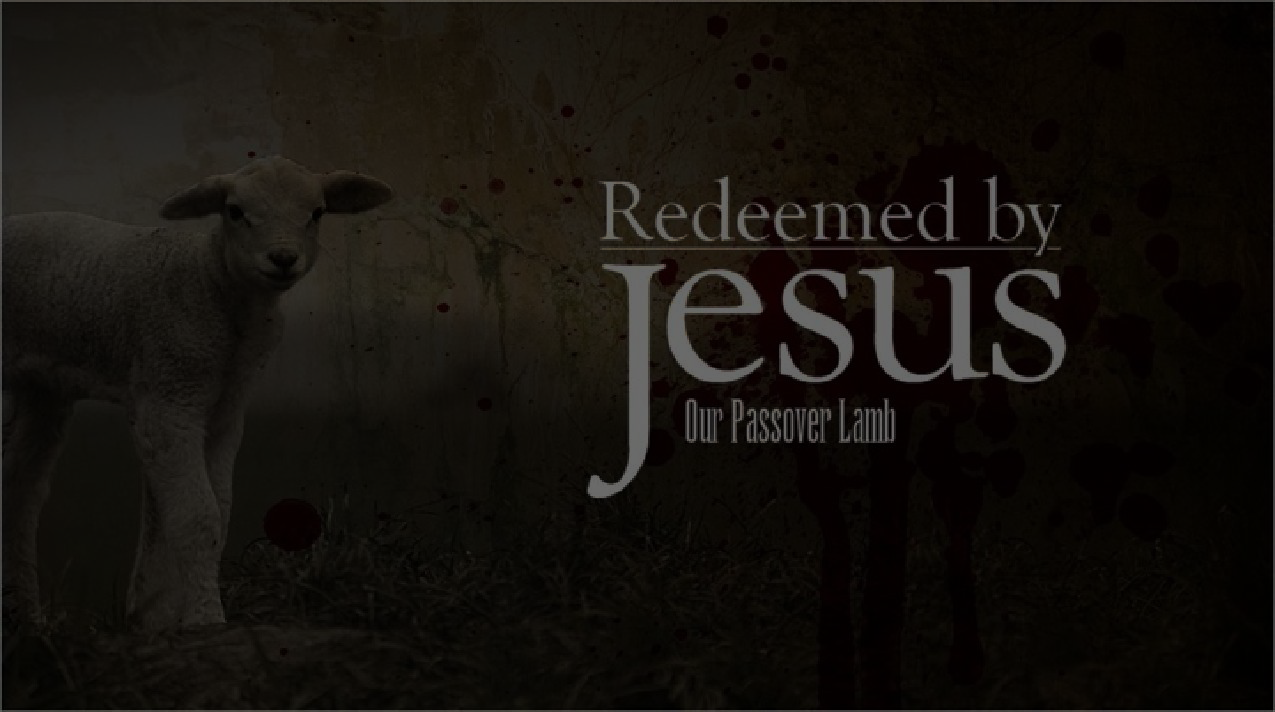 창조주 하나님께서죄인을 위하여독생자 예수님을 보내셔서믿는 자를 구원하신다
1. 구원받는다는 것은 하나님과의    원수관계가 회복되는 것이다.

2. 구원받는다는 것은 하나님의    자녀가 되는 것이다.

3. 구원받는다는 것은 천국을    상속받는 자가 되는 것이다.
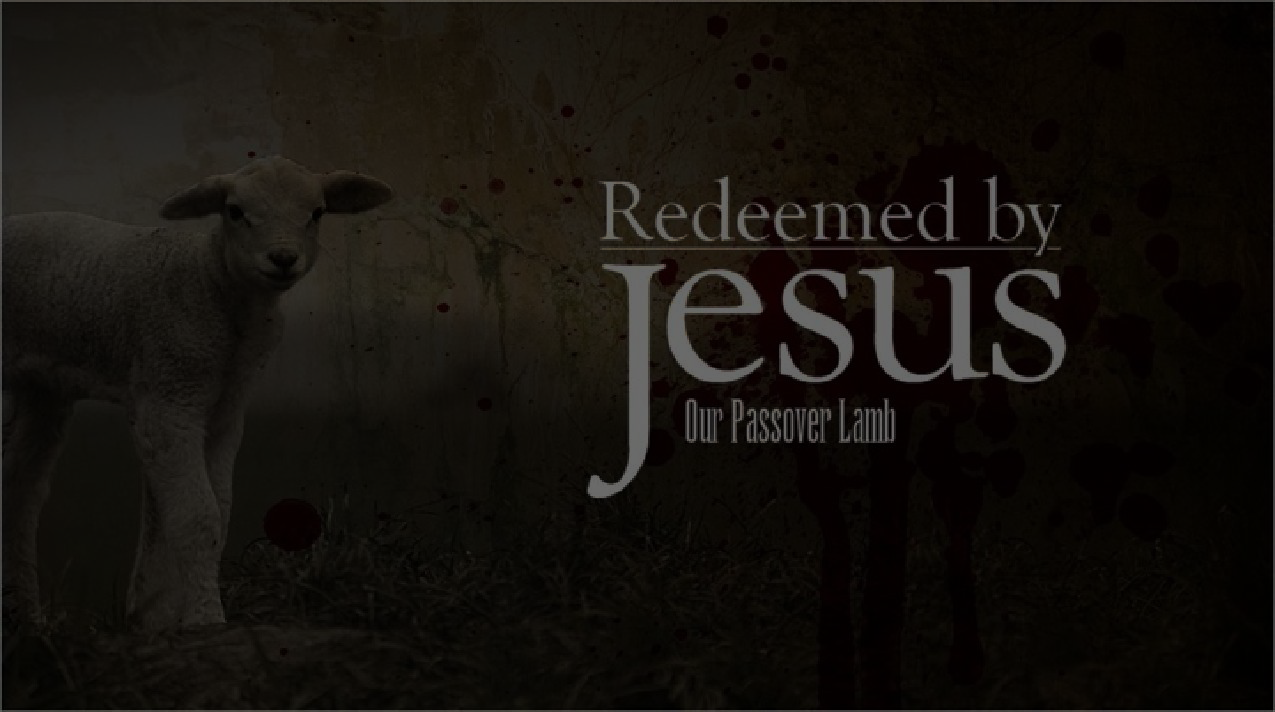 창조주 하나님께서죄인을 위하여독생자 예수님을 보내셔서믿는 자를 구원하신다
구원이란 예수님의 대속으로죄에서 해방되어죄인이 의롭다고 인정받고하나님의 자녀가 되는 것이다